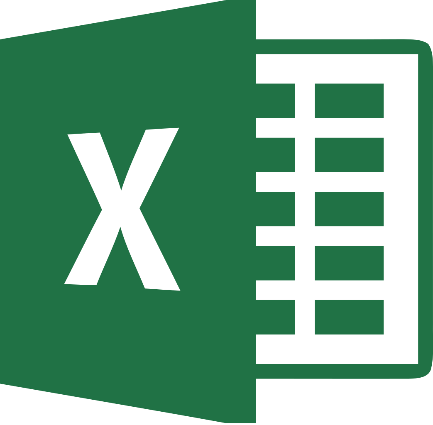 EXCEL
برنامج الجداول الإلكترونية
الجزء الأولتقديم د/ سارة مصطفي الجاك
Microsoft Excel
أكسل Excel  : هو عبارة عن برنامج الجداول الإلكترونية الحسابية والرياضية .
يساعد المستخدم على بناء الجداول بكل سهولة وإجراء العمليات الحسابية البسيطة والمعقدة بكل سهولة ويسر , ومن مميزات برنامج أكسل Excel أنه سهل الاستخدام وسهل التعلم .

ينتمي هذا البرنامج من المجموعة المكتبية إلى مجموعه (الجداول الممتده او SPREAD SHEET أو الجداول الحسابية وتستخدم عاده لتخزين البيانات الحسابية .
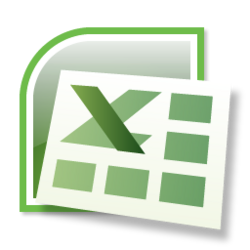 الهدف الرئيسي من تصميم برنامج الجداول الإلكترونية 
( Microsoft Excel ) :

 
هو تخزين البيانات وإجراء العمليات الحسابية والتحليلات الإحصائية عليها وإنشاء الرسوم البيانية التي تمثلها وذلك عن طريق أوامر سهلة الاستخدام .
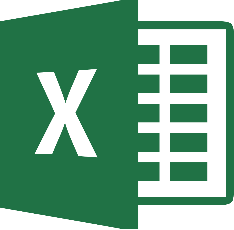 شاشة البدء
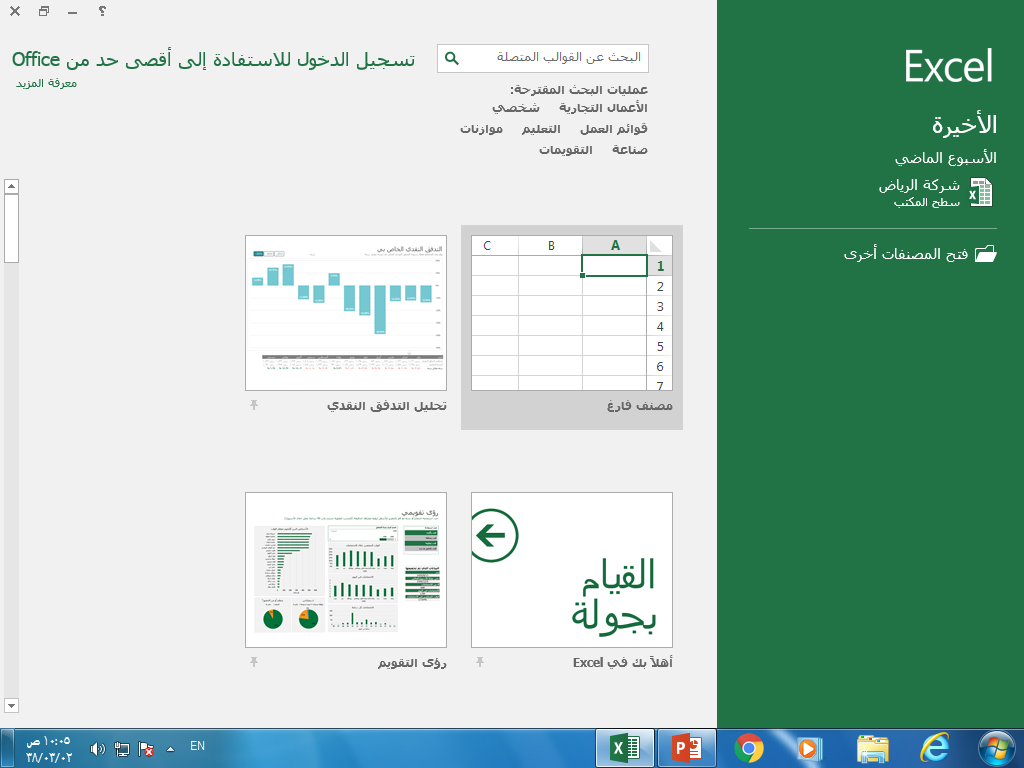 أجزاء ورقة العمل
شريط القوائم
شريط العنوان
شريط  أدوات القائمة
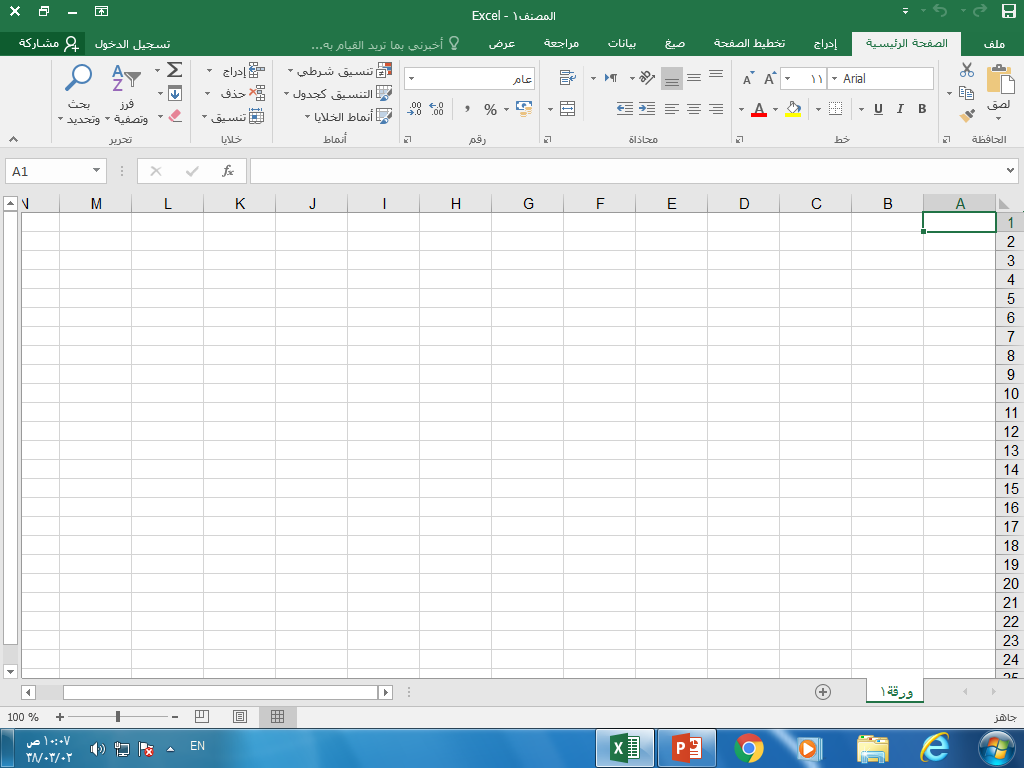 شريط الصيغة
عنوان الخلية :
يبدا بأسم العمود
ثم رقم الصف 
A1
أجزاء ورقة العمل
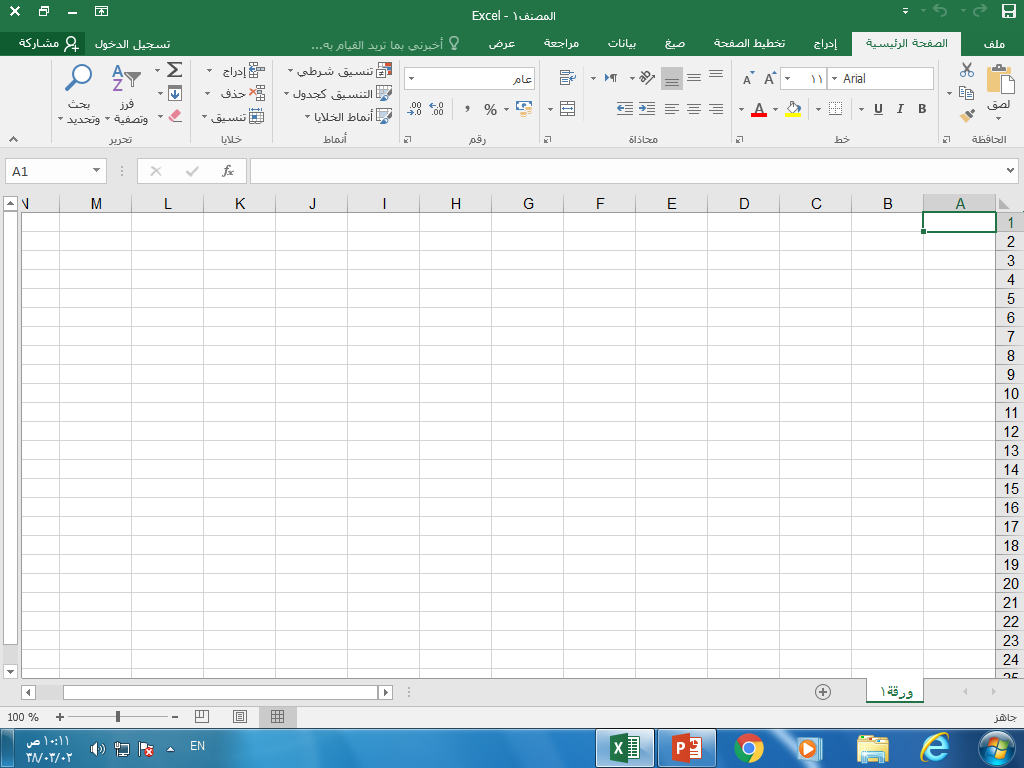 عناوين الأعمدة
أرقام الصفوف
شريط التصفح
أوراق العمل
Microsoft Excel
كيفية تحديد الخلية وتحديد نطاق من الخلايا .
لتحديد أي خلية نقوم بالضغط عليها ضغطةً واحدة سنلاحظ أن الخلية تم تحديدها ونلاحظ أيضاً ان الخلية قد تظللت وتنشطت وظهر اسم الخلية المحددة في مربع اسم الخلية .

لتحديد ( نطاق ) أي مجموعة من الخلايا أقوم بالضغط على الزر الأيسر للماوس بإستمرار ثم تمرير الماوس على الخلايا المراد تحديدها مع الاستمرار في الضغط .
لتحديد مجموعة من الخلايا المتفرقة 
انقر على الخلية C2 لاختيارها , ثم اضغط على المفتاح Ctrl بإستمرار وانقر على الخلية A6 ستلاحظ أن Excel قام بتحديد الخليتين المذكورتين .
لتحديد عمود كـــامل 
إنقر على عنوان العمود الأول A ستلاحظ تحديد العمود كاملاً
لتحديد صف كامل 
انقر على عنوان الصف 5  لاحظ تحديد كامل الصف .
لتحديد كامل ورقة العمل :- 
انقر على الزاوية العليا اليمنى لورقة العمل لاحظ تحديد كل ورقة العمل
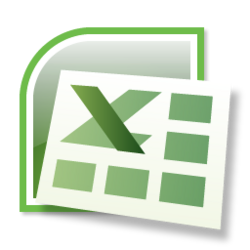 مصنف اكسيل
يتكون المصنف Book من ثلاث  أوراق عمل Worksheet.
ورقة العمل الواحدة عبارة عن جدوال تتكون من اعمدة وصفوف عناوين الاعمدة هي الاحرف الابجدية الانجليزية حيث عدد الاعمدة هي 256 عمود اما الصفوف فهي مرقمه بالتسلسل 1-65536.
وكل خلية هي نتيجة تقاطع العمود مع الصف مثلاً الخلية A1  هي الخليه في العمود  A و الصف رقم 1.
بدء العمل مع اكسيل
إنشاء مستند جديد .
حفظ مستند باسم .
فتح مستند تم حفظه مسبقا .
إعادة تسمية أوراق العمل , حذفها ,  نسخها .
تجميد الألواح .
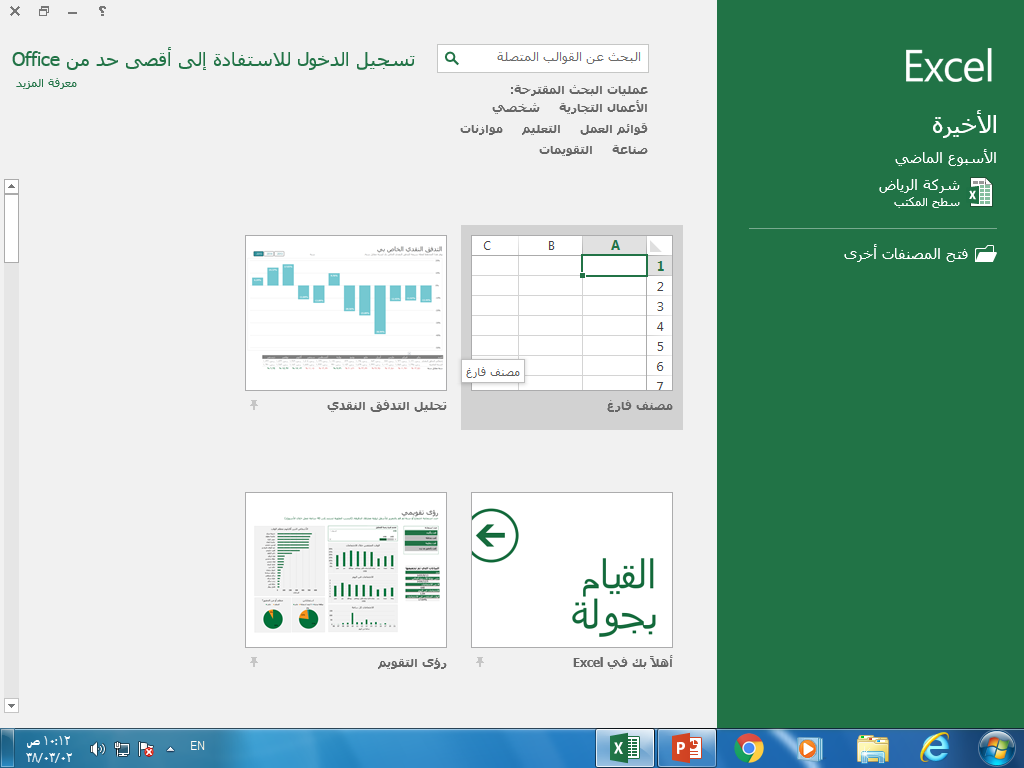 انشاء مصنف جديد
Microsoft Excel
كيفية الكتــــــــــابة داخل الخلية .
نضع مؤشر الفأرة على الخلية B2 مثلاً لتصبح هي الخلية الحالية  وانقر عليها مرة واحدة , إكتب كلمة أمل ثم انقري  على مفتاح (Enter)  لإدخال  البيانات 
نلاحظ أيضاً أنه عند إدخال البيانات في الخلية B2 ظهور المعلومات المدخلة في الخلية وفي شريط الصيغة كما نلاحظ وجود العلامة √ على يسار شريط لصيغة والنقر عليه يكافيء الضغط على المفتاح Enter أي قبول البيانات المدخلة , والزر × يكافيء الضغط على المفتاح ESC أي إلغاء البيانات المدخلة .
كيفية تعديل وتحرير وحذف البيانات من داخل الخلية 
لتعديل أو تحرير البيانات داخل الخلية قم بالنقر على الخلية المراد تعديل أو حذف البيانات التي بداخلها نقرتين ستلاحظ أن مؤشر الكتابة يظهر داخل الخلية عندها يمكنك تعديل أو تحرير أو حذف البيانات التي بداخل الخلية .
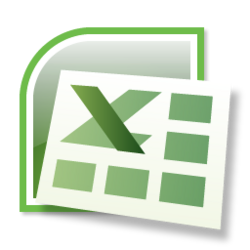 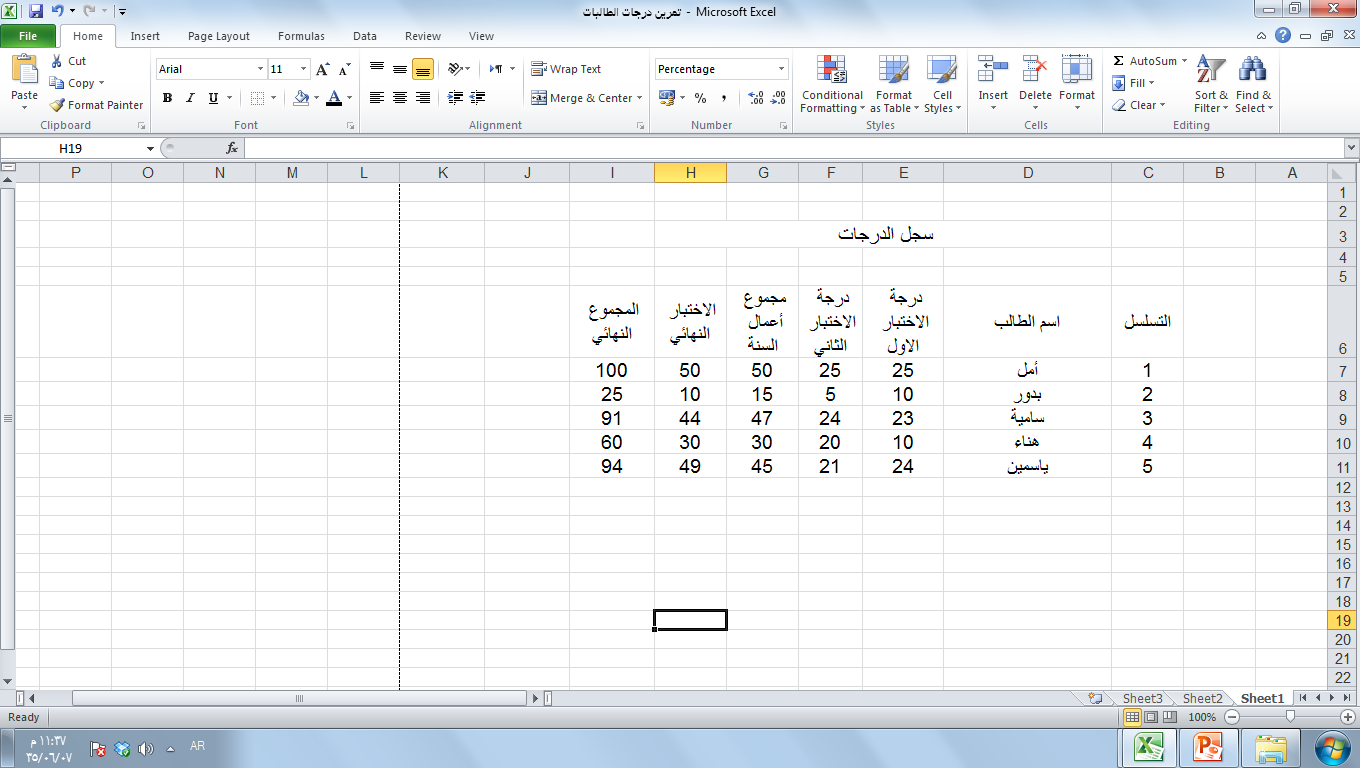 تعبئة الخلايا
Microsoft Excel
كيفية تعبئة الخلايا بلون معين:
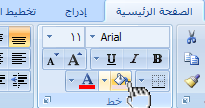 -  أنمــــــاط الخلايا المعرفة مسبقاً  :-  
بالإضافة إلى تعبئة الخلايا من الدلو نستطيع أيضاً تعبئتها من ( أنماط الخلايا ) وهي عبارة عن ألوان مختارة يقوم برنامج أكسل لتعبئة الخلايا بشكل أسرع وذلك بإختيار لون معين من أنماط الخلايا وتطبيقه على الخلايا بشكل أسرع
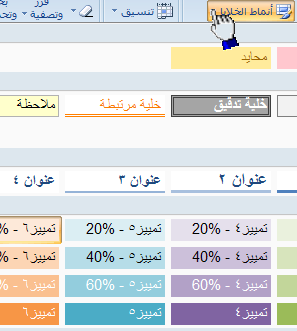 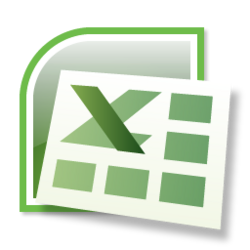 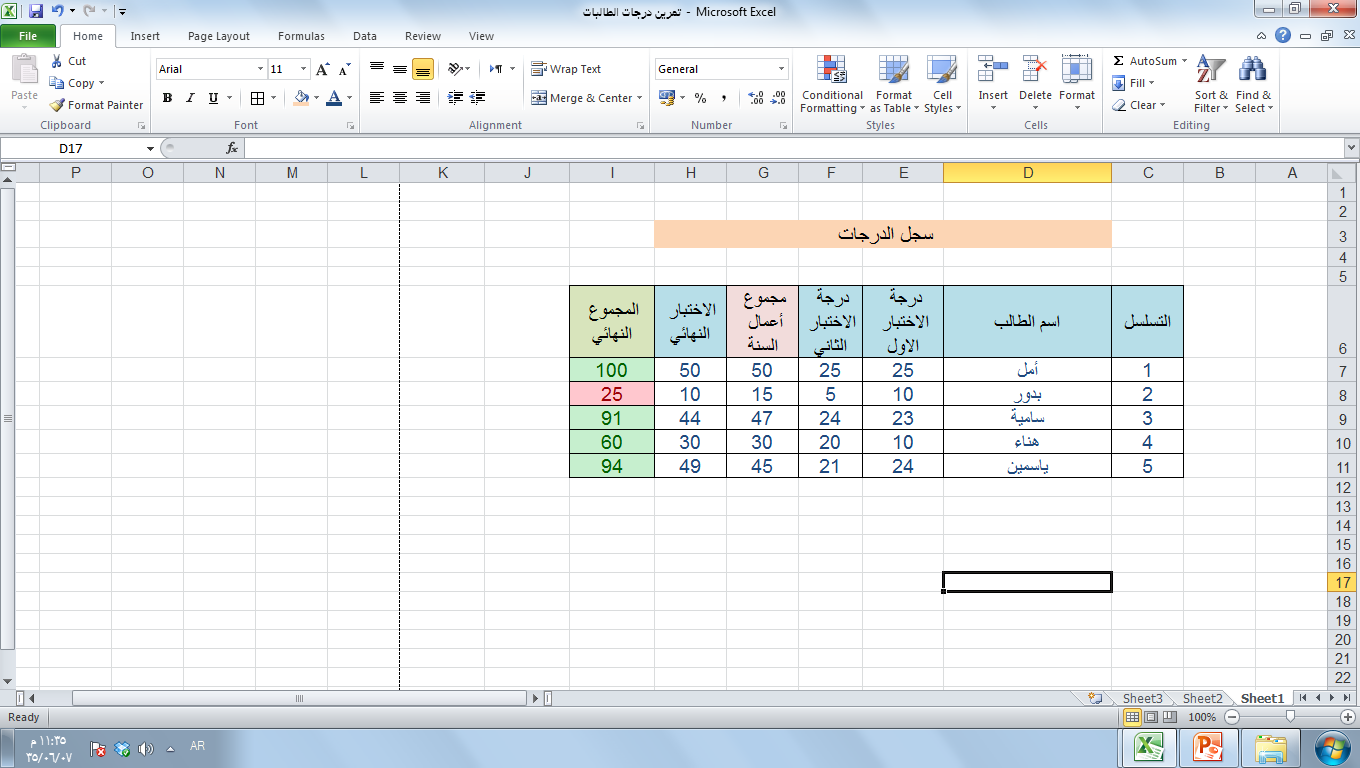 تنسيق الخلايا
Microsoft Excel
تعيين عرض معين لعمود او صف
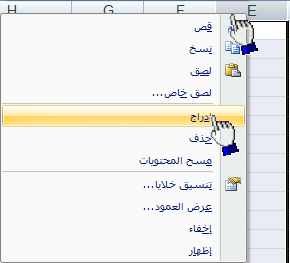 تغيير عرض العمود لاحتواء المحتويات
كيفية إدراج عمود  او صف جديد
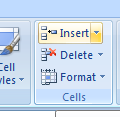 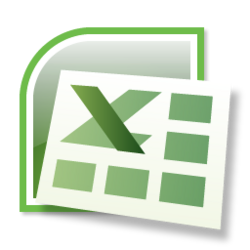 برنامج اكسل  Excel
المصنف Workbook
الصف Row عبارة عن سطر افقى من الخلايا ويوجد رقم يشير الى كل صف
العمود Columnعبارة عن سطر رأسى من الخلايا ويوجد حرف يشير الى كل عمود.
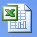 Presented by : Sarah M.Eljack
برنامج اكسل  Excel
علامات تبويب ورقة العمل
عبارة عن العلامات الموجودة اسفل ورقة العمل حيث ينقسم كل مصنف الى عدة اوراق عمل
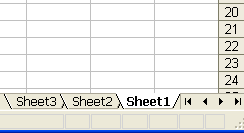 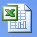 Presented by : Sarah M.Eljack
برنامج اكسل  Excel
علامات تبويب ورقة العمل
يمكن اضافة ورقة جديدة او حذف ورقة او اعادة تسمية ورقة .. و ذلك بالضغط على زر الفارة الأيمن على الورقة النشطة فتظهر القائمة التالية :
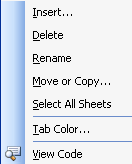 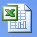 Presented by : Sarah M.Eljack
برنامج اكسل  Excel
اكمال سلسلة نصية او رقمية
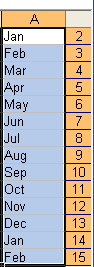 هذه خاصية موجودة ببرنامج Excel لتوفير الوقت
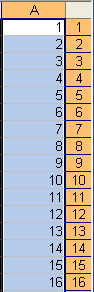 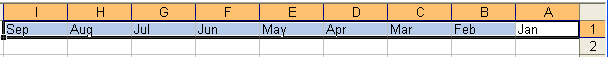 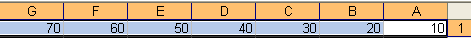 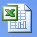 Presented by : Sarah M.Eljack
الصيغ الرياضية
لكتابة  الصيغة لابد أن  تبدأ بإشارة المساواة متبوعة بعناوين الخلايا المراد عمل حسابات عليها و المعاملات الحسابية المرغوبة ثم زر الادخال Enter ليتم عرض النتيجة في الخلية النشطة .

A1*B2+C3=  

الترتيب مهم في الصيغ الرياضية حيث أن عملية الضرب والقسمة تتم قبل الجمع والطرح .
يمكن تعديل الصيغة بالنقر المزدوج على الخلية أو من شريط المعادلة .
العوامل الحسابية
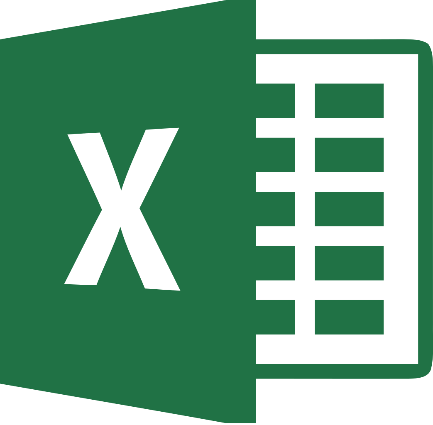 EXCEL
برنامج الجداول الإلكترونية
الجزء الثاني
الصيغ الجاهزة
هي عبارة عن صيغ رياضية معرفه مسبقأ من قبل برنامج Excel .
صيغة يكتبها المستخدم       :    = A1+A2+A3
صيغة موجودة في البرنامج  :     SUM(A1:A3)
مكتبة الدالات
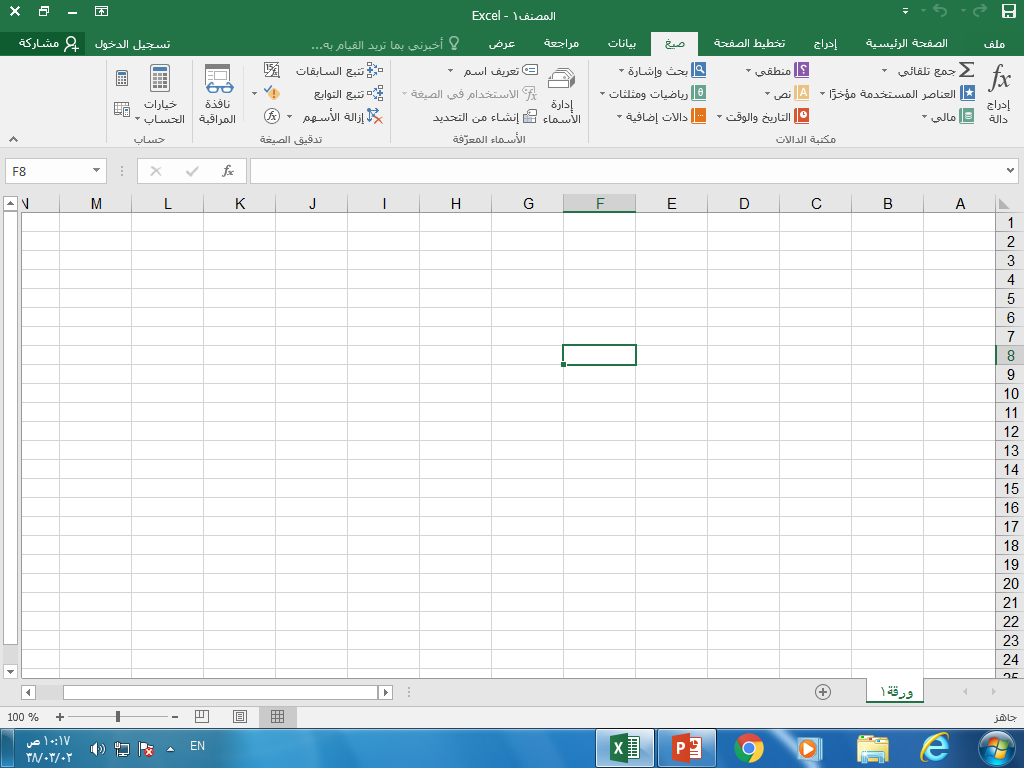 أمثلة لدوال التاريخ والوقت
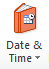 أمثلة لدوال نصية
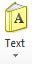 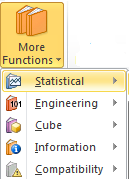 أمثلة لدوال إحصائية
أمثلة لدوال الرياضية
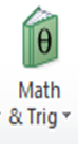 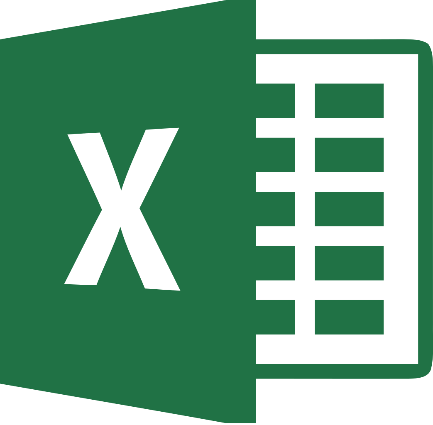 EXCEL
برنامج الجداول الإلكترونية
الجزء الثالث
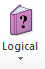 أشهر الدوال المنطقية
دالة - IF
=IF(logical_test ; value_if_true; value_if_false)

Ex :

=IF(A1>=60;”YES”;”NO”)
دالة IF
دالة شرطيه تعطي قيمة معينه اذا كان الشرط متحققاً و قيمة أخرى 
اذا لم يتحقق الشرط.
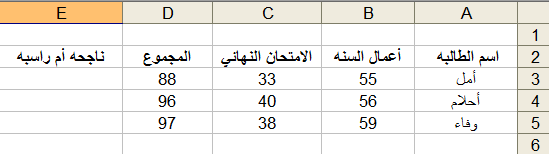 دالة IF
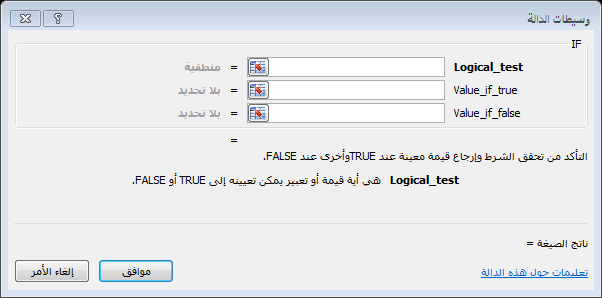 دالة IF
الشرط
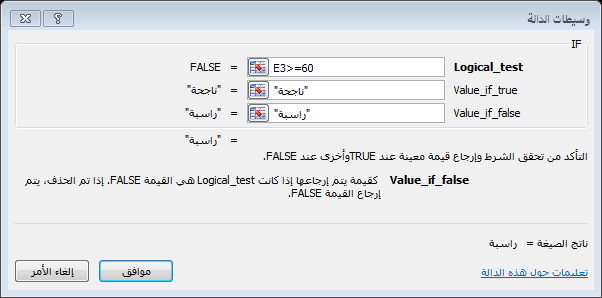 قيمة الخليه اذا تحقق الشرط
قيمة الخليه اذا لم يتحقق
نتيجة الدالة IF
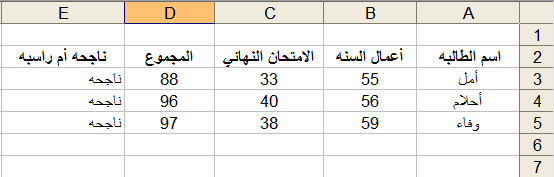 أشهر الدوال المنطقية
دالة IF  المتداخلة
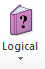 =IF(H7>=90;
"A";IF(H7>=80;
"B";IF(H7>=70;
"C";IF(H7>=60;
"D";"H”
))))
أخطاء الصيغ
المخططات البيانية (Chart )
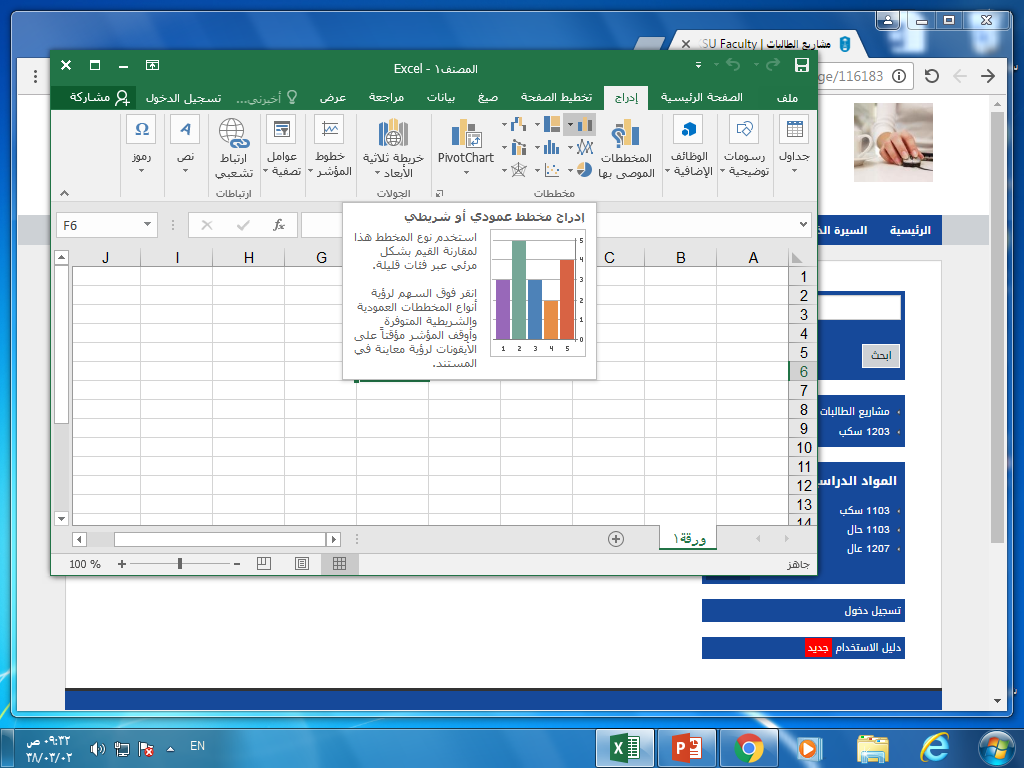 المخططات البيانية (Chart ) : 
  هي تمثيل للبيانات التي تشتمل عليها ورقة العمل برسوم وأشكال بيانية مختلفة .
      منها على سبيل المثال :
التمثيل البياني بالأعمدة (Column).
الأشكال الدائرية (Pie).
المساحة (Area).
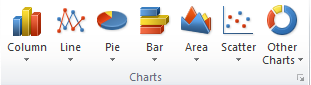 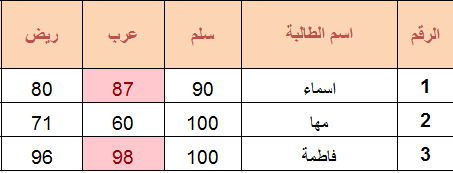 تمثيل جدول بيانات برسم بياني
أدوات المخطط
التصميم :
تغيير الألوان .
تخطيط سريع .
نقل المخطط .
التنسيق :
أنماط الاشكال .
أنماط WordArt .
ضبط خصائص الصفحة
ضبط اتجاه الطباعة.
حجم الصفحة .
ضبط هوامش الصفحة .